Le mercantilisme
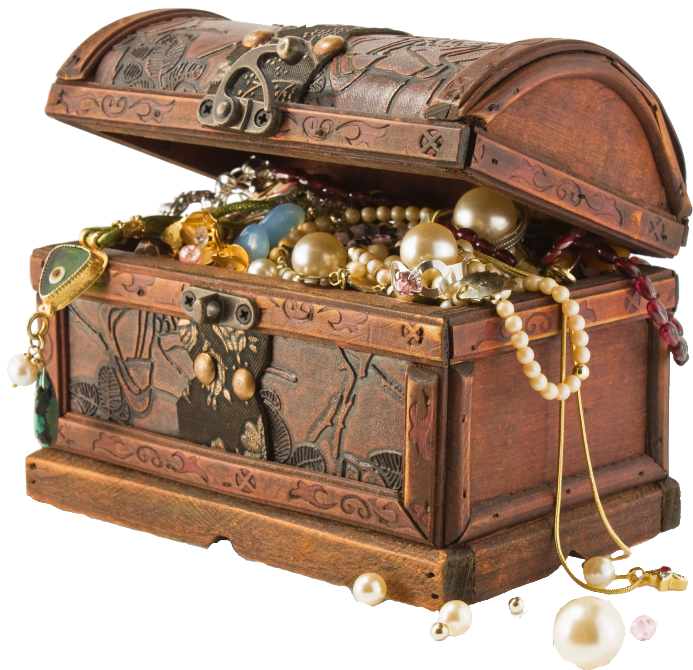 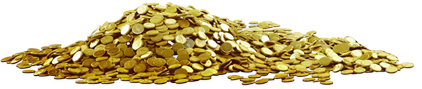 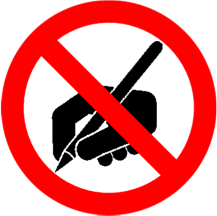 Quel pays est la plus grande puissance économique aujourd’hui ?
Quel pays a la plus grande dette aujourd’hui ?
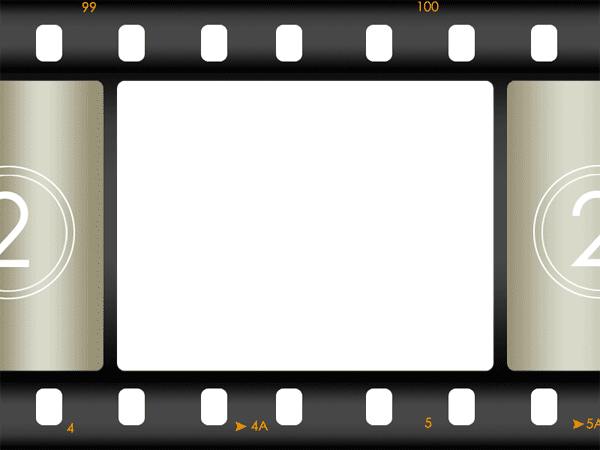 American Debt Calculator
http://www.usdebtclock.org/
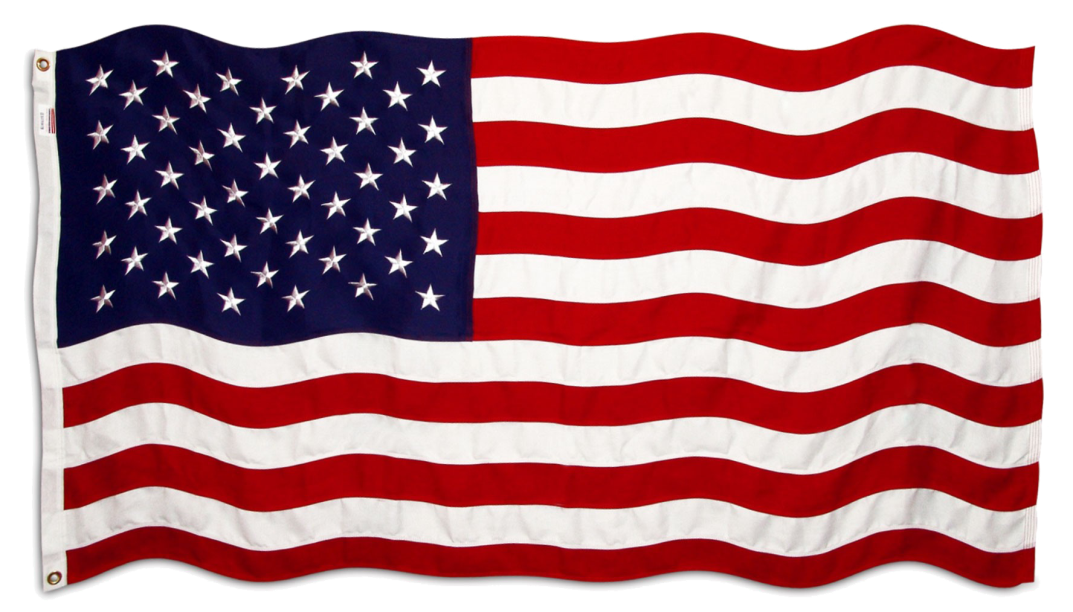 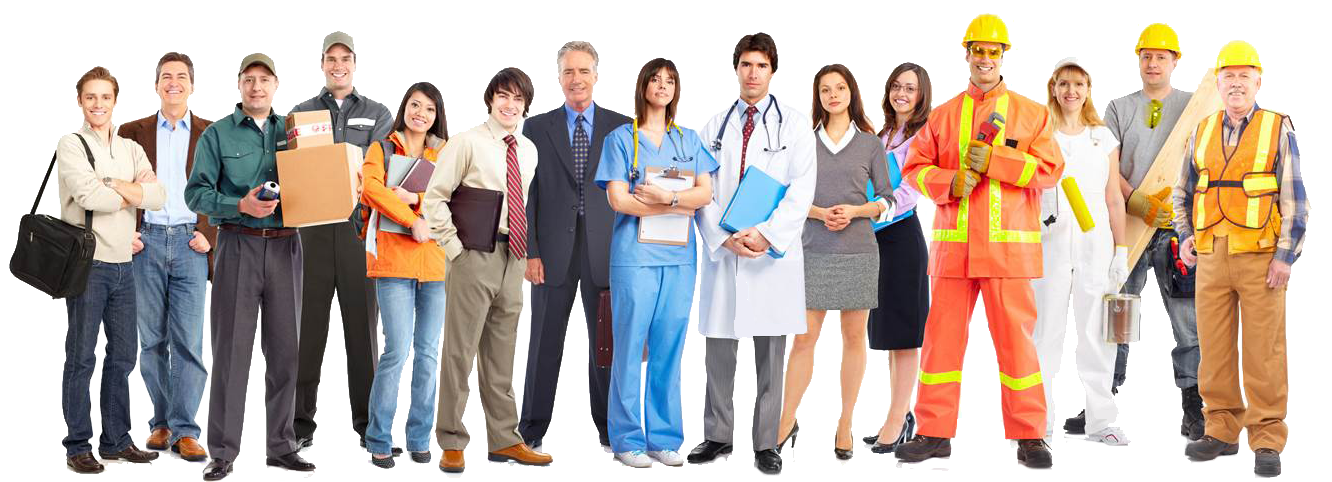 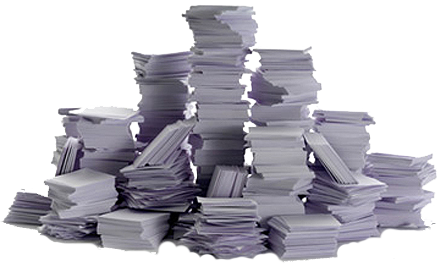 Le mercantilisme
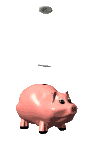 Le mercantilisme est une idéologie économique des 15e – 19e siècles
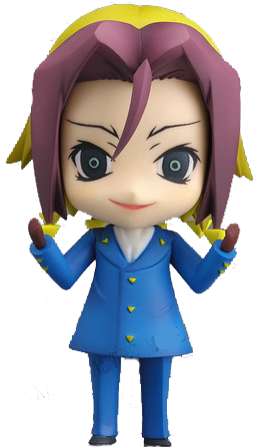 qui mesure la puissance d’un État par sa quantité de richesse
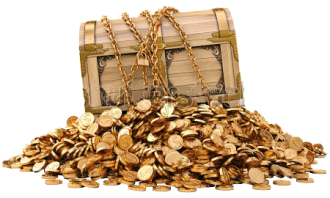 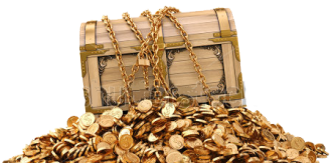 (pierres précieuses).
Le mercantilisme
Dans ce système, les colonies servent surtout à l’extraction de ressources naturelles
pour la métropole
(ex: France, G-B).
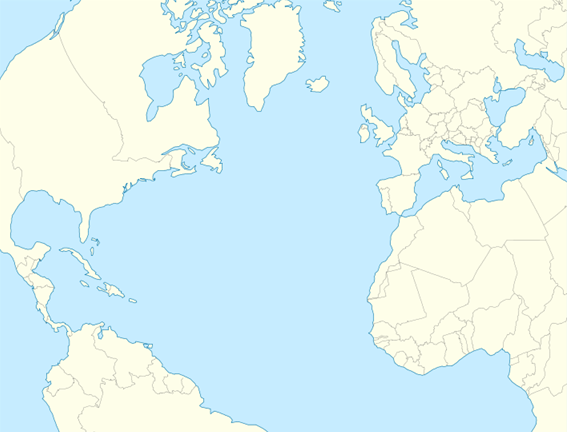 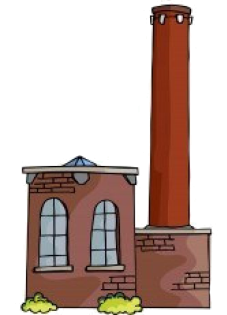 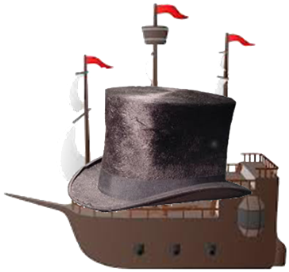 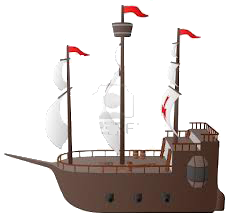 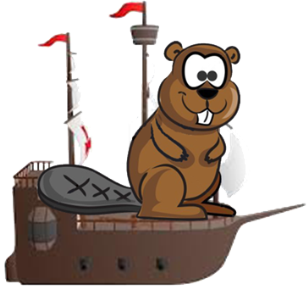 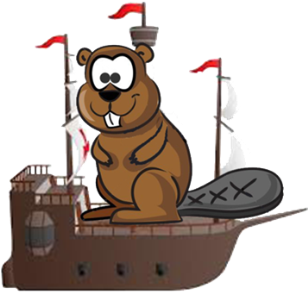 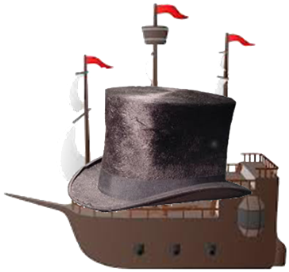 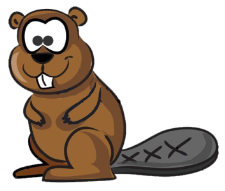 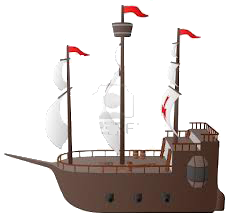 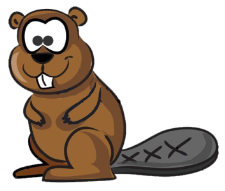 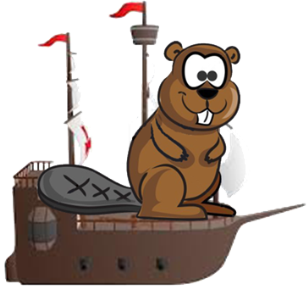 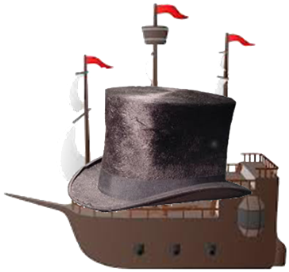 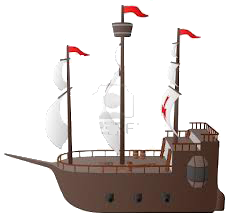 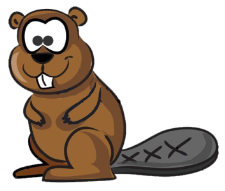 Le mercantilisme
Dans ce système, les colonies servent principalement à l’extraction de ressources naturelles
pour la métropole
(ex: France, G-B).
Une colonie de ce type est une colonie-comptoir.
Le mercantilisme
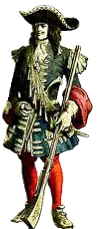 La métropole (France)
Par exemple :
Importe les ressources (fourrures) de sa colonie
(Nouvelle-France) ;
La métropole manufacture des produits
(chapeaux) ;
La métropole vend ses produits à l’étranger
(Espagne).
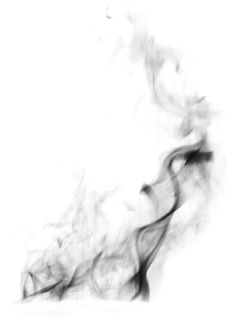 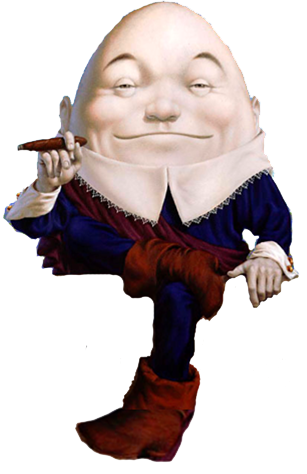 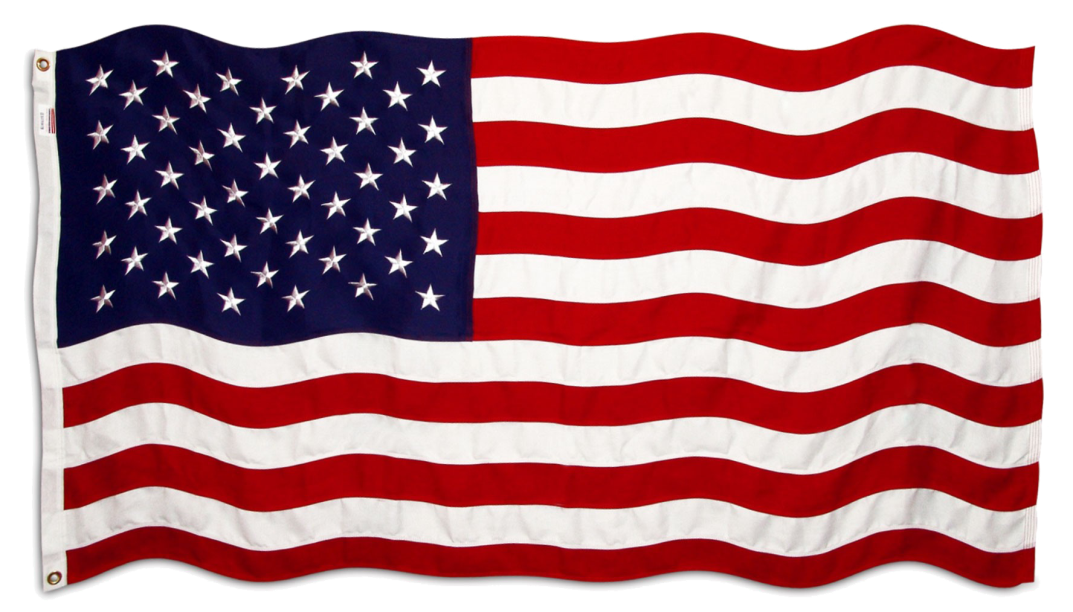 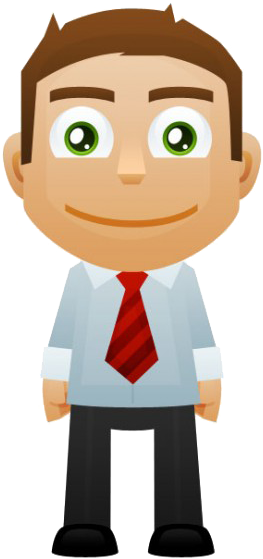 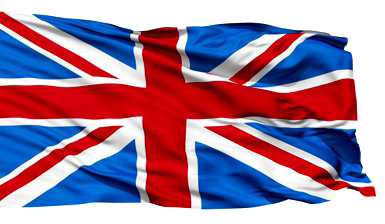 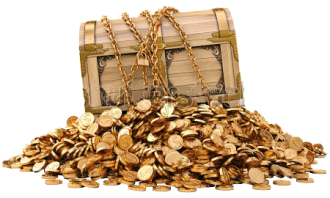 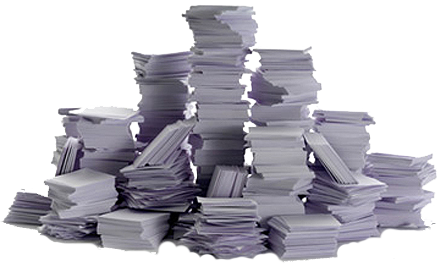 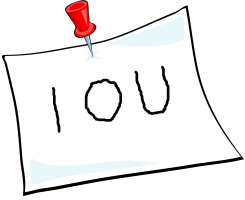 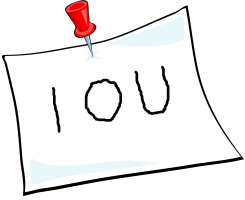 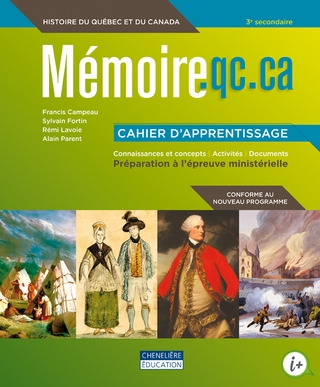 Questions importantes
p.71
   #1
   #4
État (nm), à l’étranger (nm), s’approprier (v)
Devoirs: p.71-72